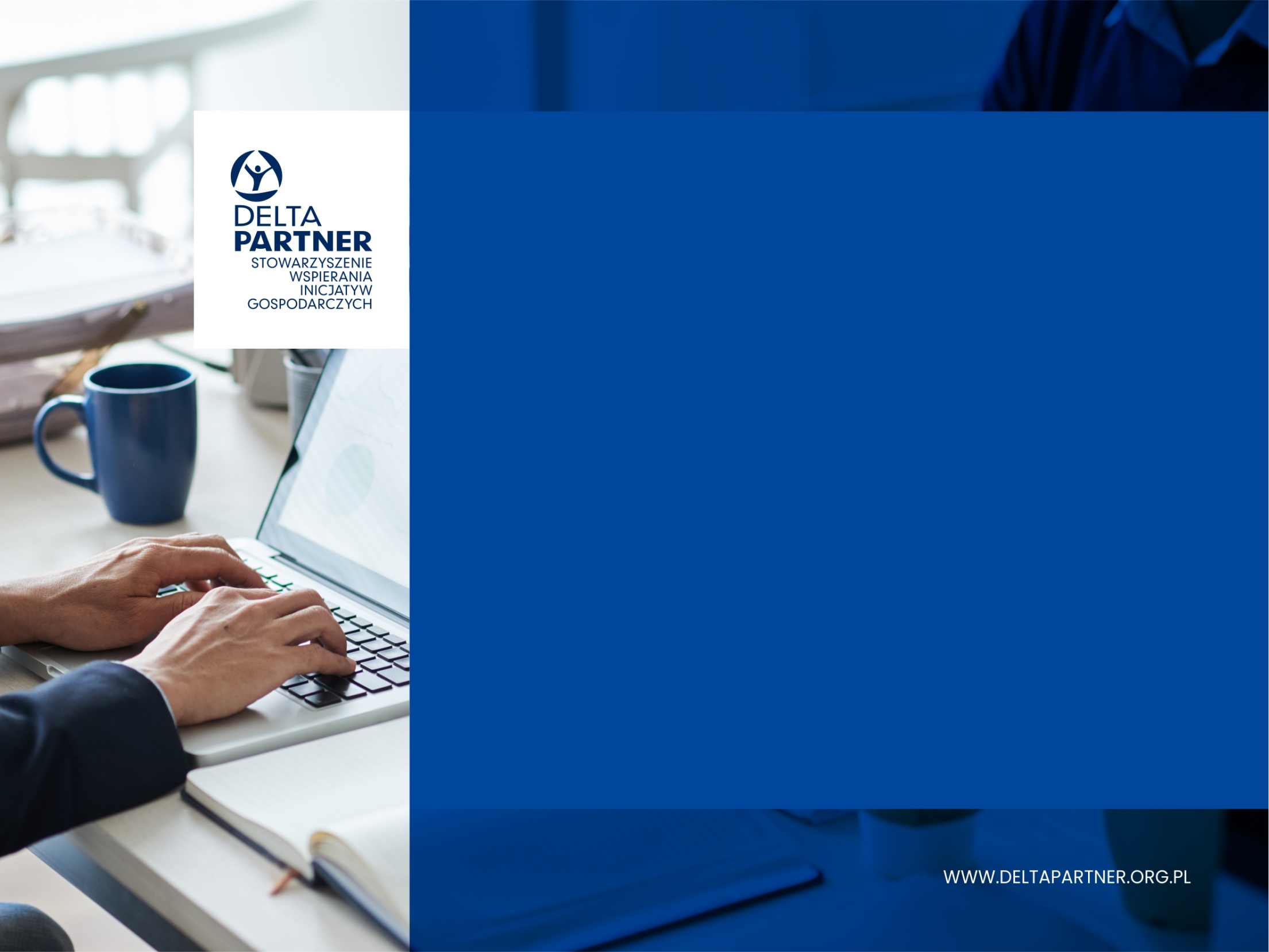 Strategia Rozwoju Elektromobilności Powiatu Cieszyńskiego na lata 2020-2035
Adam Dzida
Dawid Zieliński 

Cieszyn 
12.03.2021 r.
PLAN SPOTKANIA
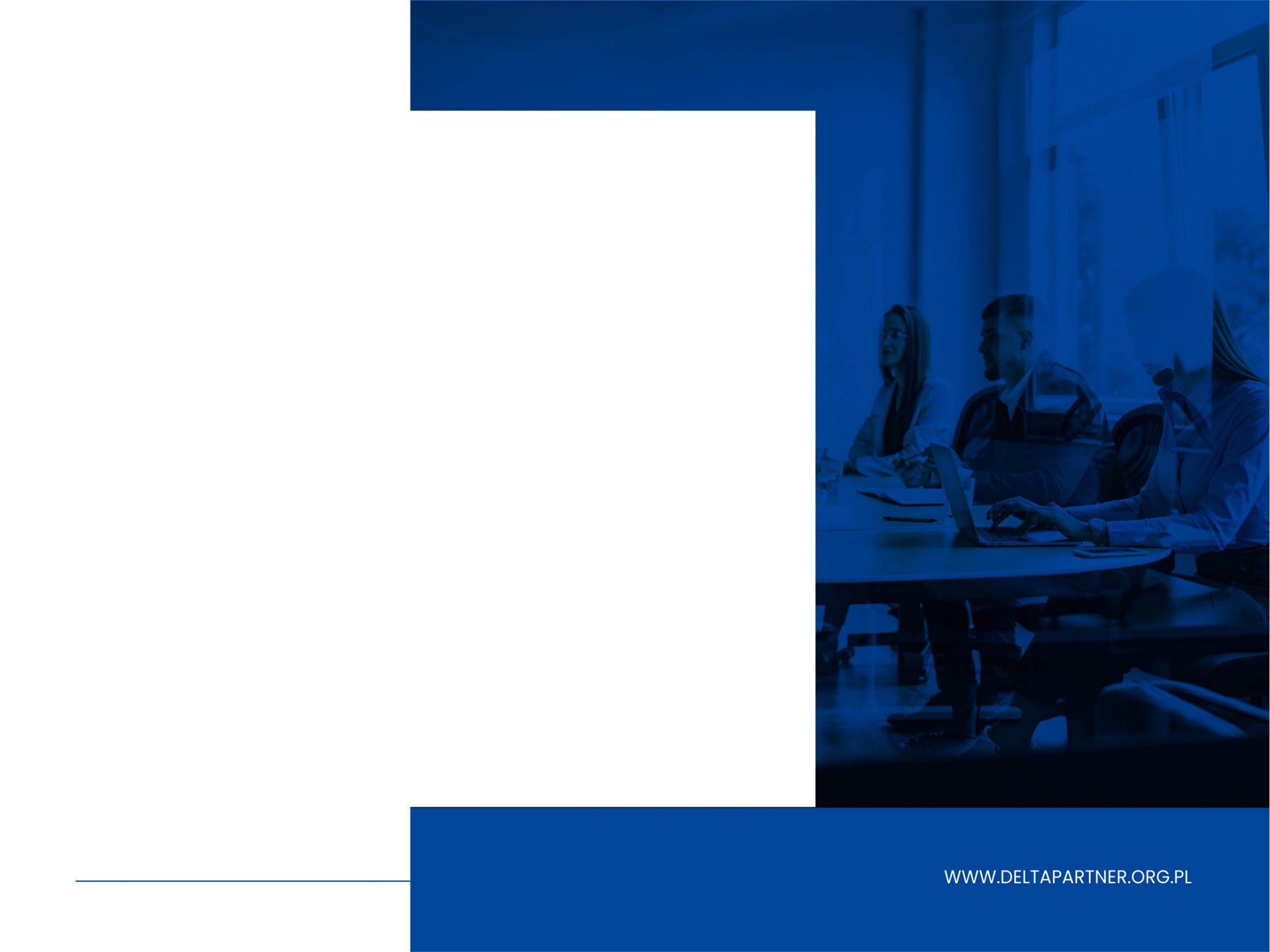 Elektromobilność – założenia 
Wyniki prac diagnostycznych
Wyniki badań ankietowych
Dyskusja
02.
Uwarunkowania prawne rozwoju elektromobilności w Polsce
Dyrektywa Parlamentu Europejskiego i Rady 2014/94/UE z dnia 22 października 2014 r. w sprawie rozwoju infrastruktury paliw alternatywnych,
Ustawa o elektromobilności i paliwach alternatywnych (Dz. U. 2021, poz. 110 t.j.),
Ustawa o biokomponentach i biopaliwach ciekłych (Dz. U. 2020, poz. 1233 t.j.),
Krajowe ramy polityki rozwoju infrastruktury paliw alternatywnych,
Strategia na Rzecz Odpowiedzialnego Rozwoju,
Plan Rozwoju Elektromobilności w Polsce.
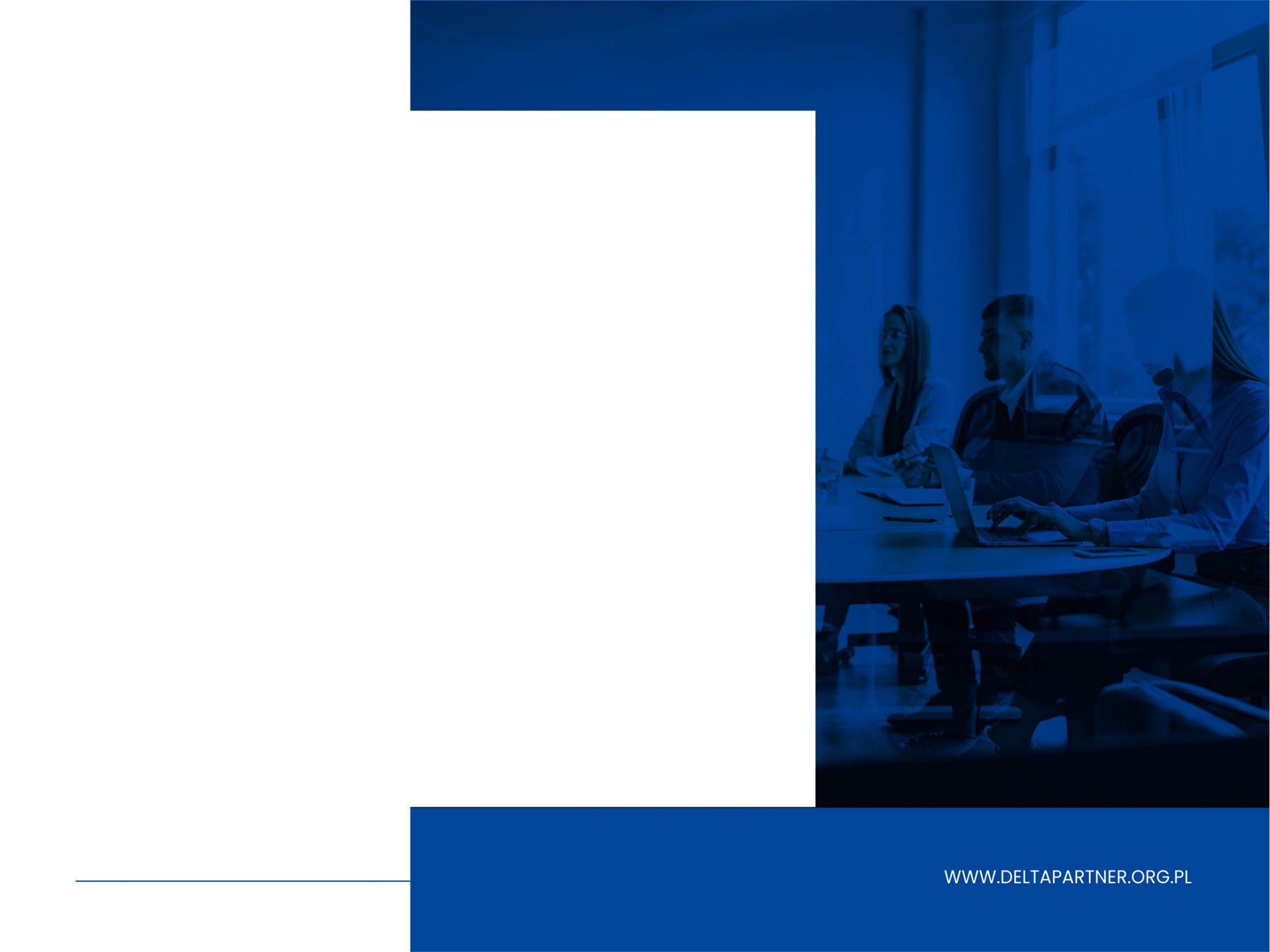 Kluczowe założenia
Dostosowanie do europejskich norm i rozwiązań prawnych
Dostosowanie do nowych norm środowiskowych (poprawa jakości powietrza, wody, redukcja zanieczyszczeń)
Wykorzystanie możliwości rynku elektromobilności (potencjał wzrostu, nowa gałąź)
Alternatywa dla pojazdów spalinowych (ograniczenie transportu indywidualnego, transport uwspólniony),
Modernizacja i szersze wykorzystanie rynku energetycznego kraju
02.
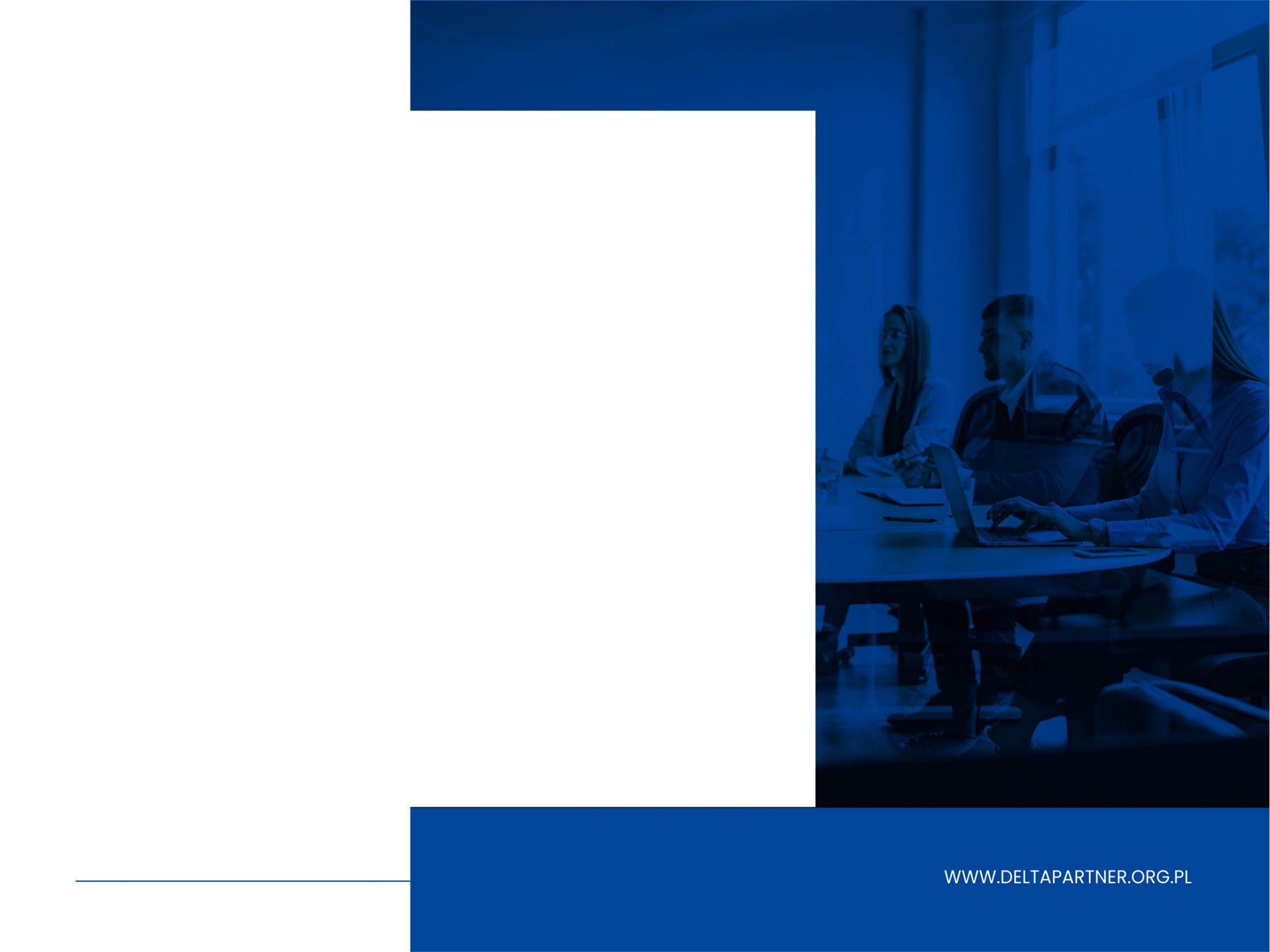 Rola instytucji publicznych
popularyzacja rozwiązań – zakup pojazdów elektrycznych, 
system zachęt – finansowych i niefinansowych dla odbiorców, 
wsparcie rynku technologicznego i współpracy nauki i biznesu,
rozwój infrastruktury – drogowej, telekomunikacyjnej, energetycznej,
rozwój sieci punktów ładowania pojazdów, 
wsparcie synergii między sektorem energetyki, transportu i telekomunikacji.
02.
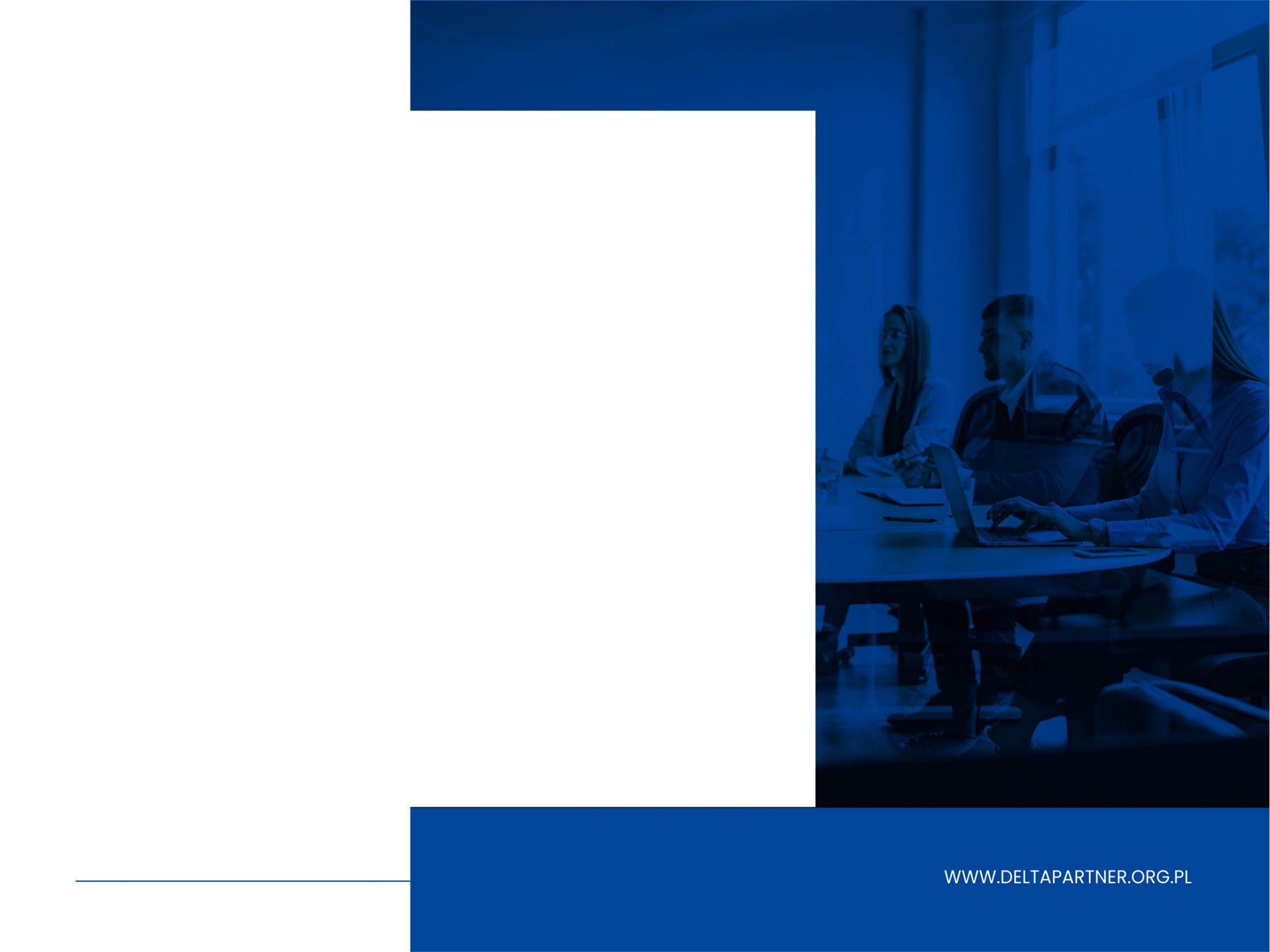 Cele Strategii
rozwój transportu publicznego w oparciu o technologie elektromobilne;
rozwój infrastruktury rowerowej w tym systemu rowerów międzygminnych lub powiatowych (w tym elektrorowerów);
wdrożenie działań umożliwiających redukcję emisji gazów cieplarnianych do atmosfery;
wykorzystanie technologii informacyjno-komunikacyjnych w celu zwiększenia interaktywności i wydajności infrastruktury powiatowej i jej komponentów składowych – smart city.
02.
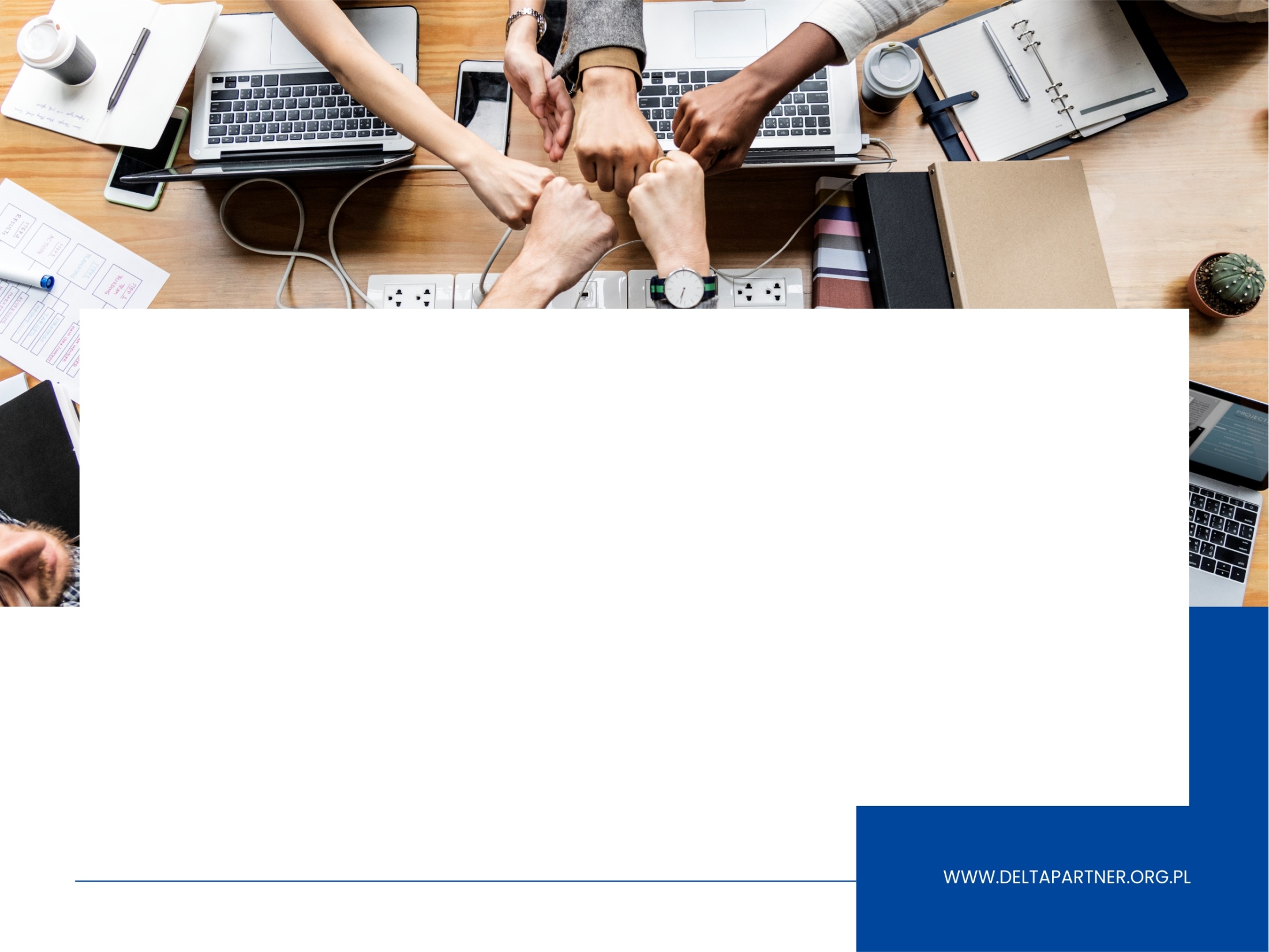 Wyniki prac diagnostycznych
04.
Wyniki inwentaryzacji emisji na terenie powiatu
Na potrzeby tworzonego dokumentu przeprowadzono także inwentaryzację:

Zużycia energii,
Tlenku węgla (IV) CO2,
Tlenku węgla (II) CO,
Tlenku siarki (IV) SO2 ,
Tlenków azotu NOx,
Pyłu zawieszonego PM10,
Pyłu zawieszone PM2,5,
Benzo(a)pirenu B(a)P.
 
Inwentaryzację przeprowadzono dla sektorów:

Budownictwo mieszkaniowe,
Budynki użyteczności publicznej,
Oświetlenie drogowe,
Przedsiębiorstwa i usługi,
Transport
Transport osób publiczny
Przemysł.
Wyniki inwentaryzacji emisji na terenie powiatu - sektory
Wyniki inwentaryzacji emisji na terenie powiatu - sektory
Wyniki inwentaryzacji emisji na terenie powiatu - paliwa
Wyniki inwentaryzacji emisji na terenie powiatu - paliwa
Wyniki inwentaryzacji emisji na terenie powiatu - transport
Jakość powietrza - monitoring
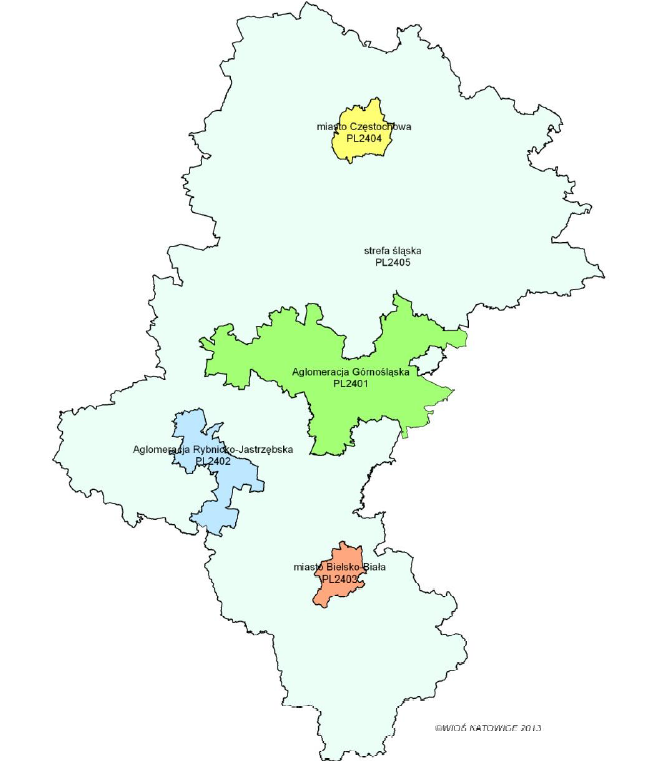 Aglomeracja Górnośląska (kod strefy: PL2401),
Aglomeracja Rybnicko – Jastrzębska (kod strefy: PL2402),
miasto Bielsko – Biała (kod strefy: PL2403),
miasto Częstochowa (kod strefy: PL2404),
strefa śląska (kod strefy: PL2405), w której leży cały obszar powiatu cieszyńskiego.
Jakość powietrza - monitoring
Jakość powietrza – monitoring – PM10
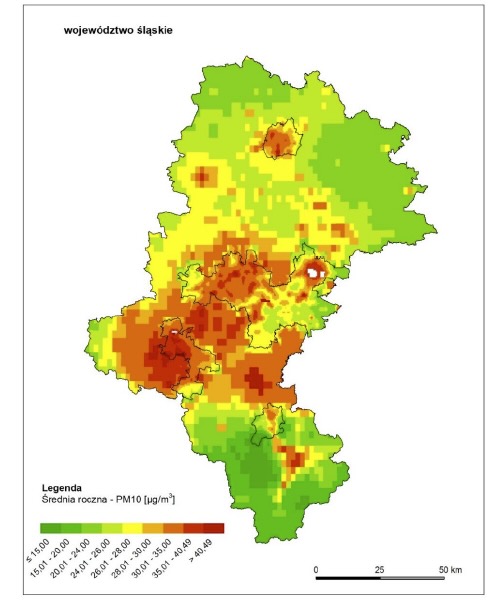 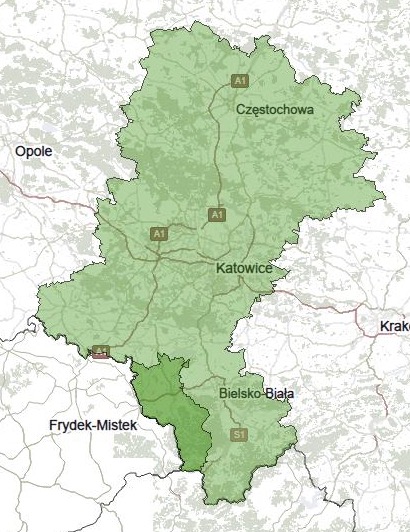 Jakość powietrza – monitoring – PM2,5
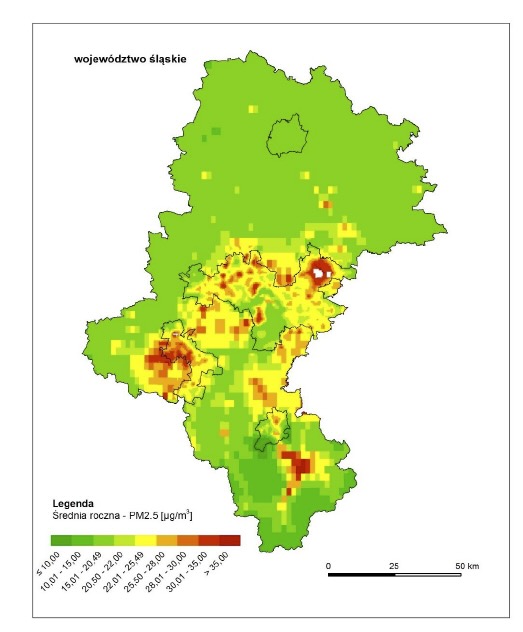 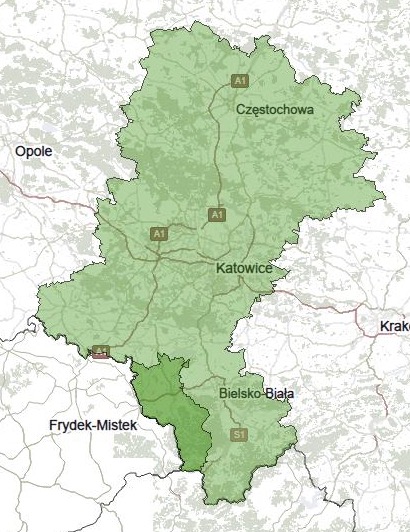 Jakość powietrza – monitoring – B(a)P
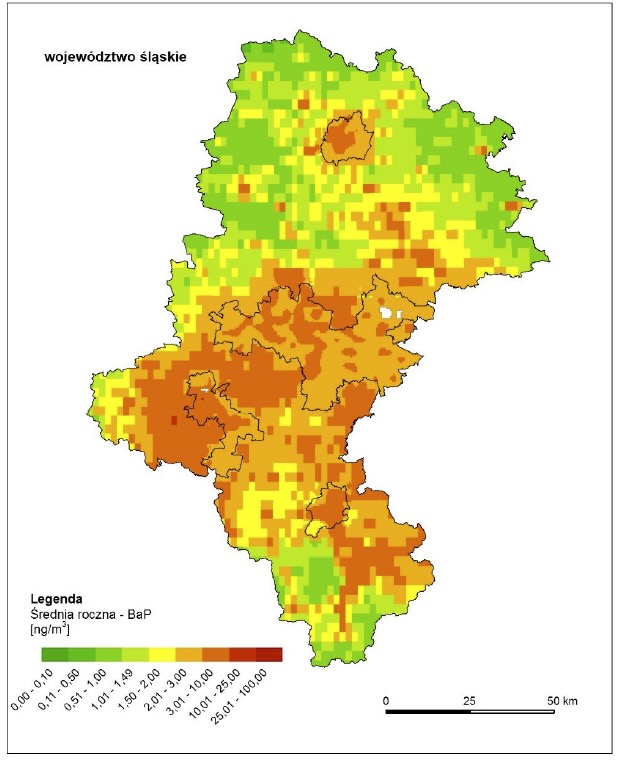 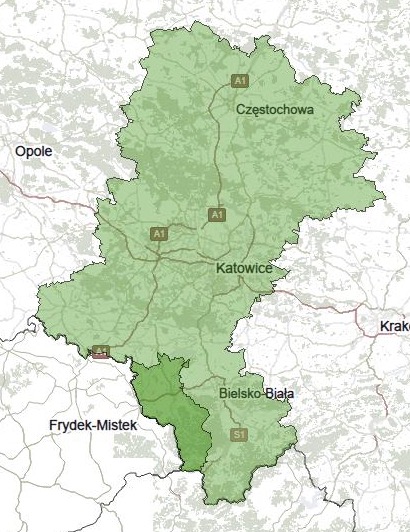 Jakość powietrza – monitoring – O3
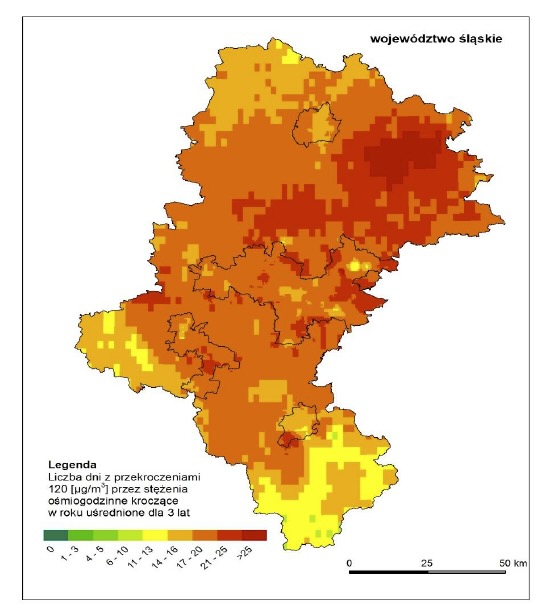 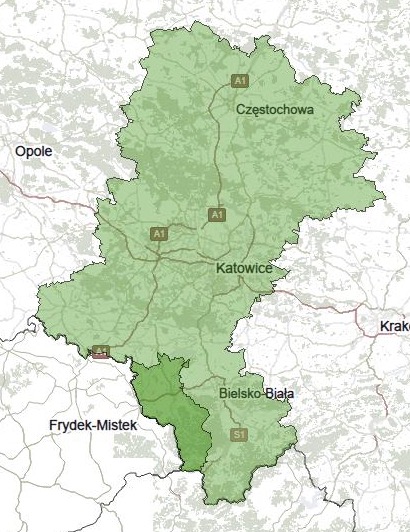 Rozwiązania transportowe
355 km dróg powiatowych.
Sieć kolejowa Cieszyn, Skoczów, Wisła, Zebrzydowice.
3-4 kluczowe węzły połączeń – Cieszyn, Skoczów, Wisła, Strumień. (Zebrzydowice).
4 głównych przewoźników, dysponujących 99 autobusami, których średni wiek wynosi około 15 lat.
Charakterystyka pojazdów
Blisko 3/4 pojazdów zarejestrowanych w powiecie, to samochody osobowe. 
Rocznie przybywa około 3 tys. samochodów osobowych.
Ponad 60% pojazdów ma powyżej 15 lat. 
Około 60% to pojazdy benzynowe. 
Zaledwie 0,06% to pojazdy elektryczne (69 pojazdów)
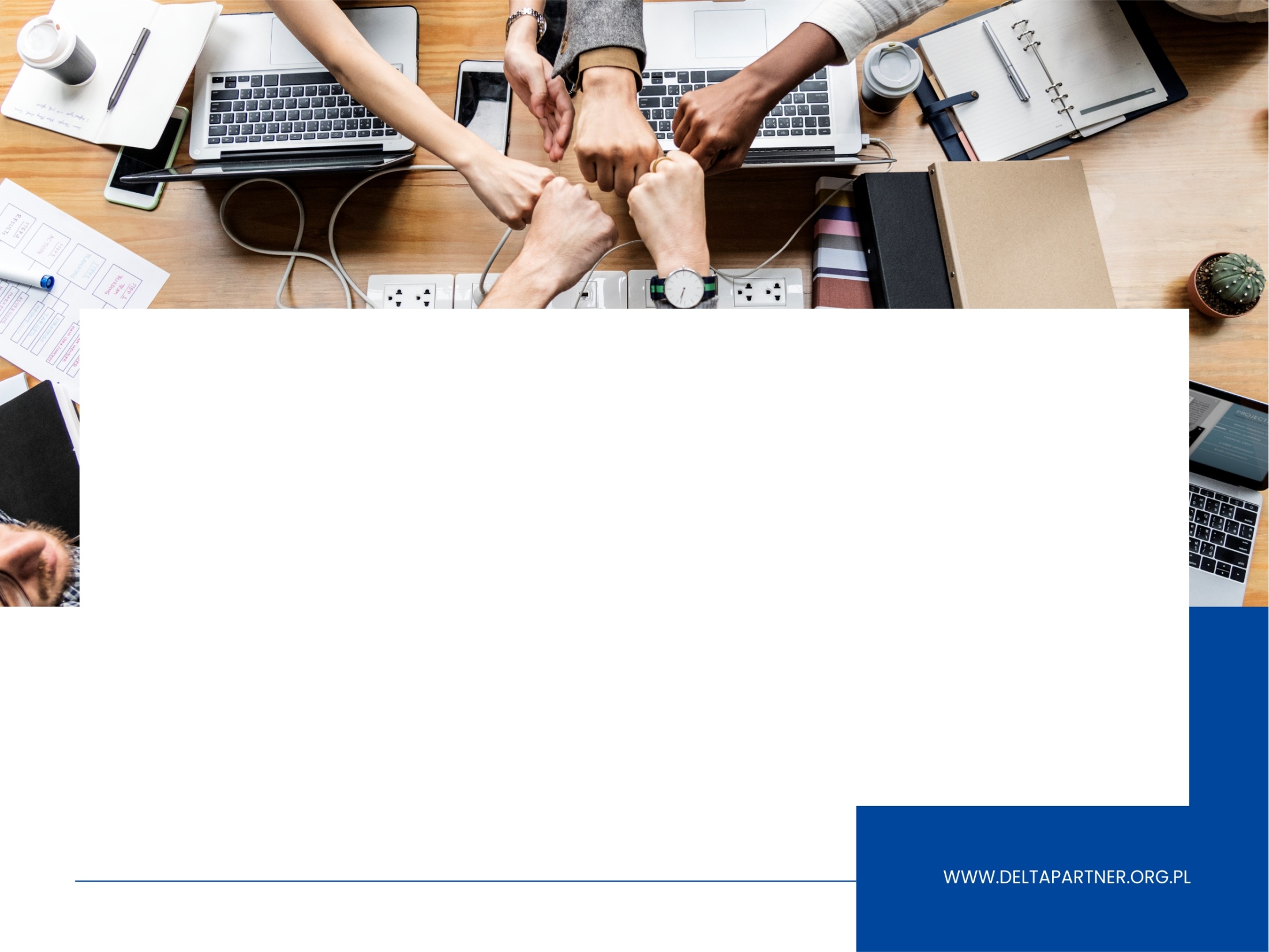 Wyniki badania mieszkańców powiatu
04.
Dojazdy do pracy i miejsca nauki
61% korzysta z samochodu codziennie. 

18% kilka razy w tygodniu. 

Przeciętny dojazd do pracy/szkoły to około 14 km w jedną stronę. 

Tylko 6,1% dojeżdżających używa pojazdów elektrycznych.
W badaniu udział wzięło 542 mieszkańców powiatu cieszyńskiego.
Pojazdy elektryczne
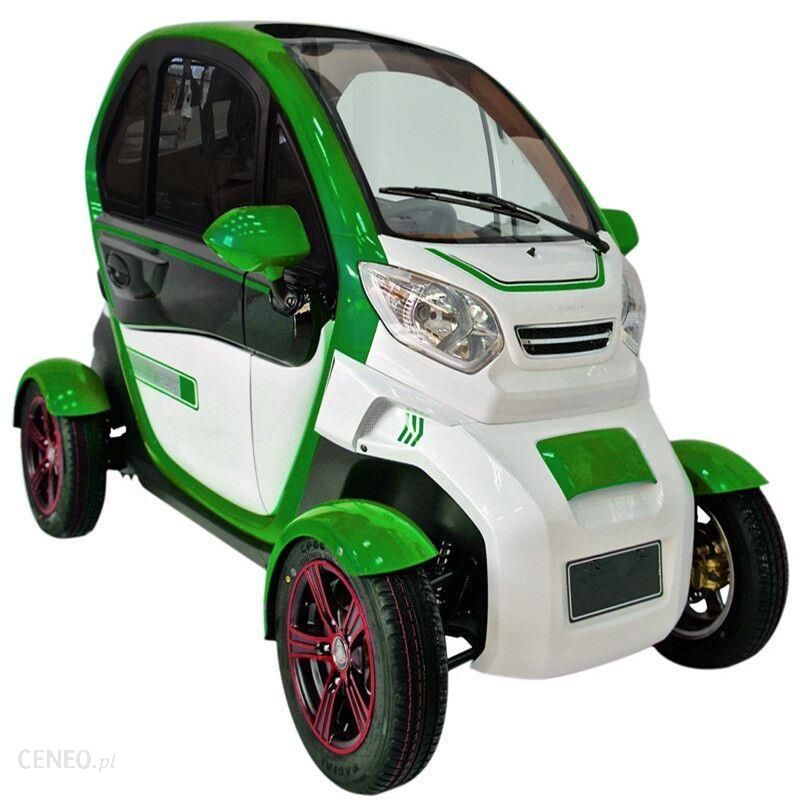 79% badanych nie podróżowało do tej pory żadnym pojazdem elektrycznym. 
8% podróżowało elektrycznym samochodem. 
8% rowerem.
5% hulajnogą. 

Niemal wszyscy chętnie skorzystaliby z możliwości testowania elektrycznych pojazdów, w tym najchętniej:
73% samochodu.
17% roweru.
Jednocześnie 3/4 badanych nie planuje zakupu elektrycznego pojazdu. 
Ewentualny zakup to samochód (17%) lub rower (6%). 

Czas zakupu to okres bliżej nieokreślony.
Postrzeganie pojazdów elektrycznych
80% respondentów uważa, że odnawialne źródła energii są przyszłością motoryzacji.
55% twierdzi, że rower elektryczny może być codziennym środkiem transportu.
38% wskazuje, że rower lub skuter elektryczny stanowi realną alternatywę dla samochodów spalinowych. 
74% jest zdania, że samochód elektryczny stanowi realną alternatywę dla samochodów spalinowych. 
76% uważa, że samochód elektryczny jest bardziej ekologiczny od samochodów spalinowych.
W jaki sposób powiat cieszyński może wspierać elektromobilność?
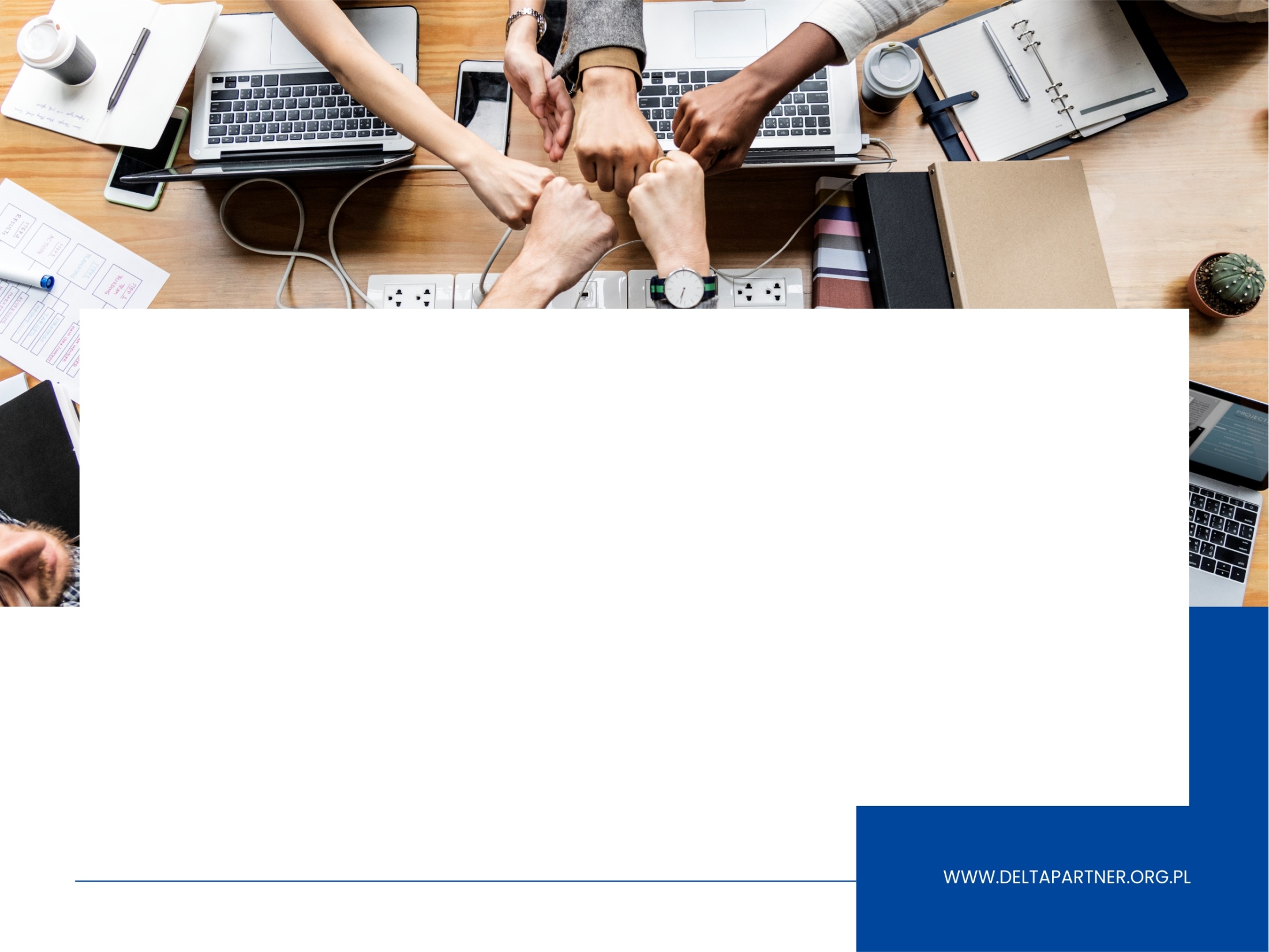 Część warsztatowa
04.
Mocne i słabe strony powiatu cieszyńskiego w zakresie aktualnych uwarunkowań transportowych.

Jakie wyzwania stoją przed samorządem w zakresie wdrażania zmian? 
Cele, działania, priorytety.
Propozycje wprowadzania zmian w zakresie:
rozwój transportu publicznego w oparciu o technologie elektromobilne;
rozwój infrastruktury rowerowej w tym systemu rowerów międzygminnych lub powiatowych (w tym elektrorowerów);
wdrożenie działań umożliwiających redukcję emisji gazów cieplarnianych do atmosfery;
wykorzystanie technologii informacyjno-komunikacyjnych w celu zwiększenia interaktywności i wydajności infrastruktury powiatowej i jej komponentów składowych – smart city.
infrastruktura dla rozwoju elektromobilności

działania promocyjne i edukacyjne
Potrzeba rozwoju infrastruktury transportowej:
Doboru optymalnych pojazdów transportu publicznego

Lokalizacja i wybór linii autobusowych transportu publicznego i punktów ładowania

Rozmieszczenia linii autobusowych do potrzeb mieszkańców

Lokalizacja stacji i punktów ładowania
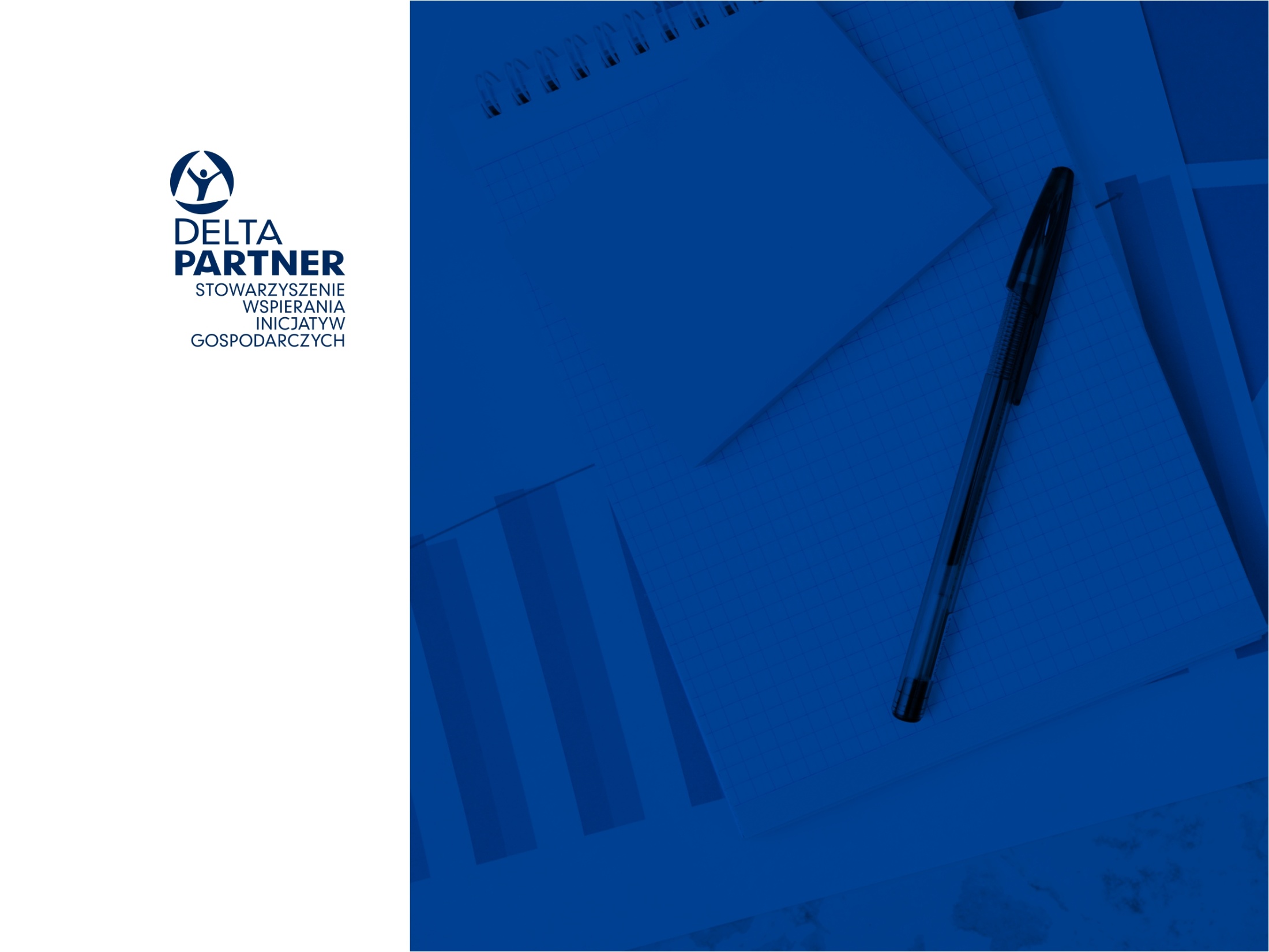 Dziękujemy
Państwu
za uwagę
adres43-400 Cieszynul. Zamkowa 3a/1+48 33 851 44 81+48 33 851 44 82WWW.DELTAPARTNER.ORG.PL
Adam Dzida   Eko-Precyzja

Dawid Zieliński   SWIG Delta Partner